Применение ЭОР «Живой физики»при решении задач по теме: «Равновесие рычага»
Учитель физики: МАОУ СОШ №5 г. Томск 
Ревера Светлана Агафоновна
Руководитель: Заседатель В.С. 
старший преподаватель ФФ ТГУ
Какую массу должен иметь Миша, чтобы Маша на качелях осталась в равновесии?
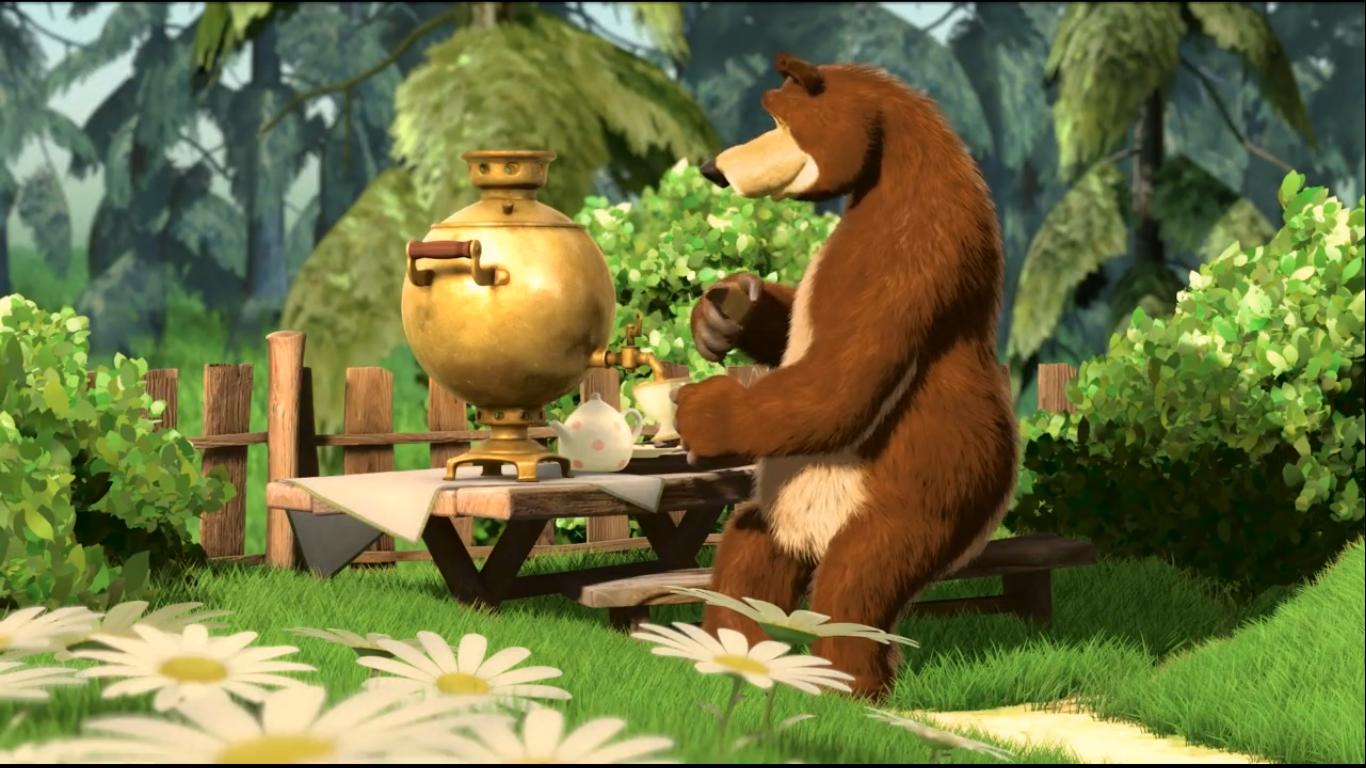 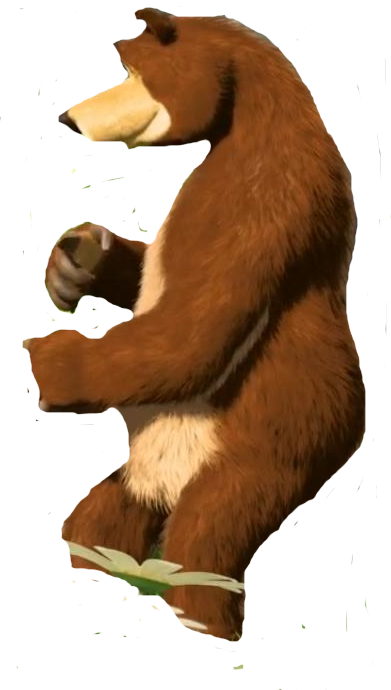 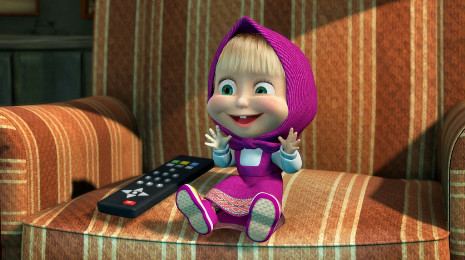 Определите плечо рычага со стороны Маши чтобы качели  находились в равновесии.
Жаркого и запоминающегося отпуска!
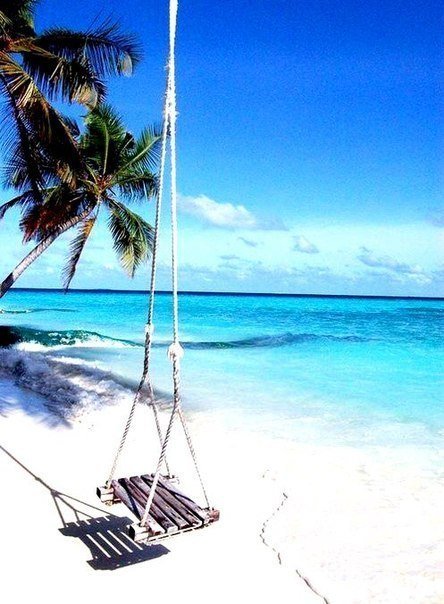